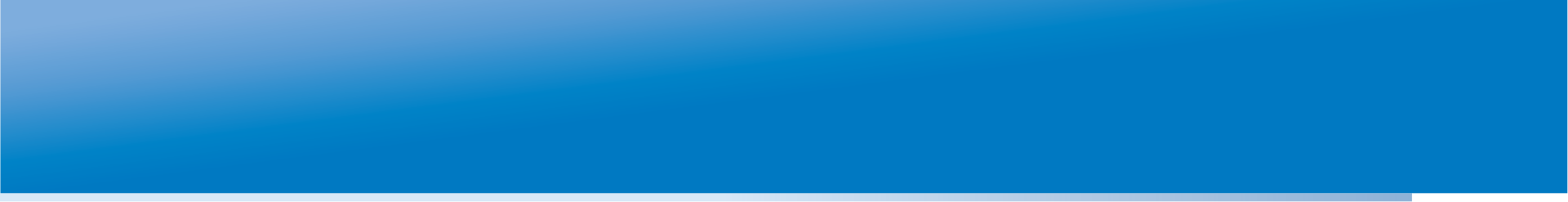 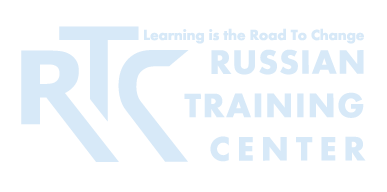 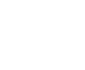 ВЕБИНАР РТЦ Института образования НИУ ВШЭ
26 июня 2014 года
Формирование независимой системы оценки качества образования в среднем  профессиональном образовании
Дудырев Федор Феликсович
Гл. эксперт Института образования НИУ «Высшая школа экономики»
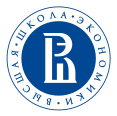 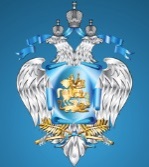 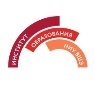 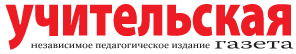 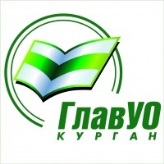 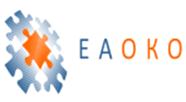 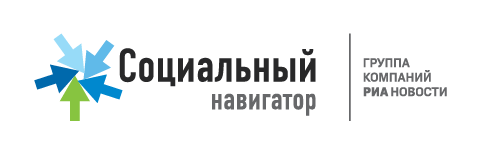 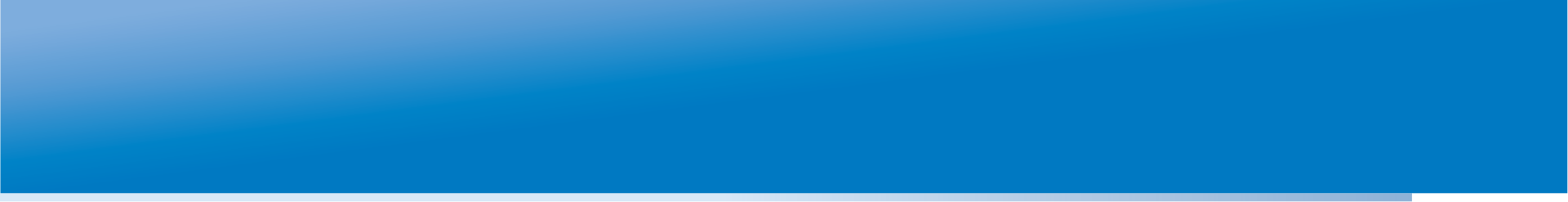 Указ Президента РФ №597 от 7 мая 2012 г.«О мероприятиях по реализации государственной социальной политики»
В целях дальнейшего совершенствования государственной социальной политики постановляю:
Правительству Российской Федерации:
	к) совместно с общественными организациями до 1 апреля 2013 г. обеспечить формирование независимой системы оценки качества работы организаций, оказывающих социальные услуги, включая определение критериев эффективности работы таких организаций и введение публичных рейтингов их деятельности
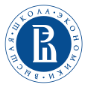 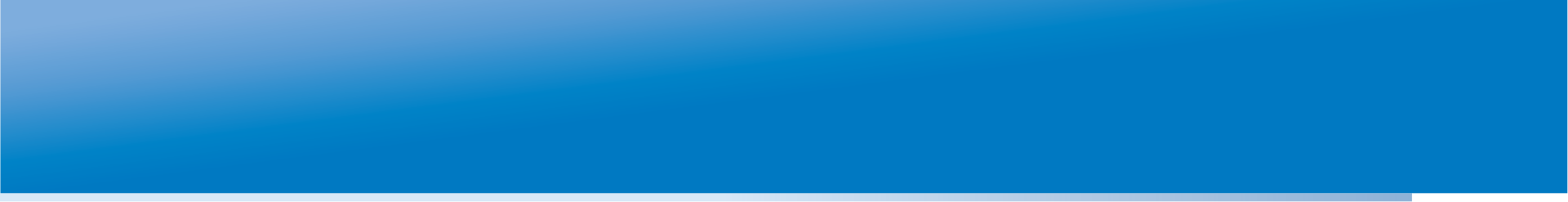 "О формировании независимой системы оценки качества работы организаций, оказывающих социальные услуги" (пост.  Правительства РФ от 30 марта 2013 г. N 286 г.).
Правила формирования независимой системы оценки качества работы организаций, оказывающих социальные услуги:

Независимая система оценки качества работы организаций включает в себя:
а) обеспечение полной, актуальной и достоверной информацией о порядке предоставления организацией социальных услуг, в том числе в электронной форме;б) формирование результатов оценки качества работы организаций и рейтингов их деятельности.
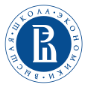 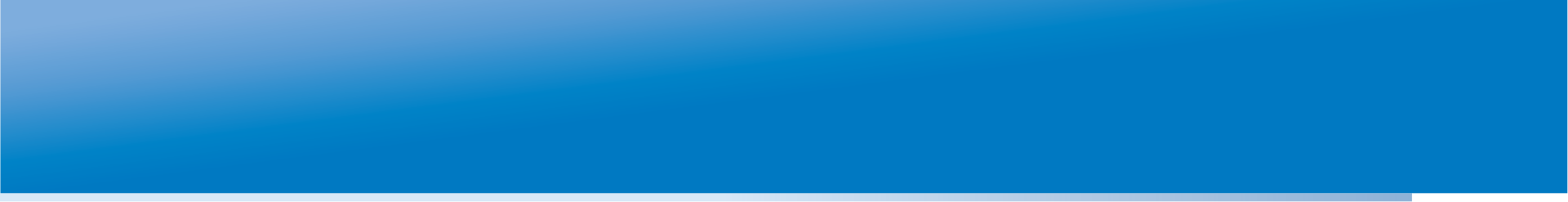 "О формировании независимой системы оценки качества работы организаций, оказывающих социальные услуги" (пост.  Правительства РФ от 30 марта 2013 г. N 286 г.).
Общественные Советы:
- формирование перечня организаций для проведения оценки качества их работы;
 - определение критериев эффективности работы организаций:
	- открытость и доступность информации
	- комфортность условий и доступность получения услуг
	- время ожидания
	- персонал (вежливость, компетентность и т.д.)
	- качество услуги (удовлетворенность потребителей)
установление порядка оценки качества работы организаций;
 выявление, обобщение и анализ общественного мнения, рейтинги;
 формирование предложений об улучшении качества работы.
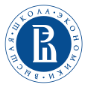 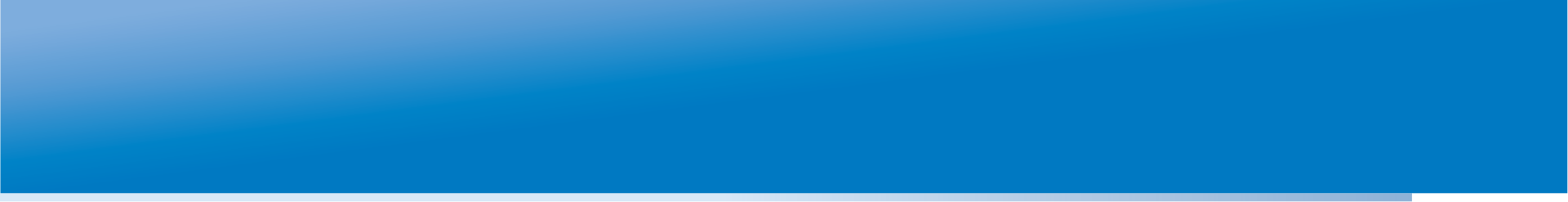 Методические рекомендации по проведению независимой системы оценки качества работы образовательных организаций (14 октября 2013г.)
Методические рекомендации разработаны для органов исполнительной власти субъектов РФ, осуществляющих управление в сфере образования 
	Направления независимой оценки:
привлечение к оценке качества образования общественных и общественно-профессиональных организаций, негосударственных, автономных некоммерческих организаций, отдельных физических лиц (эксперты) и т.д.;
координация действий ведомств, негосударственных структур, общественных, общественно-профессиональных организаций по повышению качества условий образовательного процесса;
совершенствование содержания и способов организации образовательного процесса, обеспечение соответствия ФГОС;
мероприятия по повышению эффективности, качества и доступности образовательных услуг
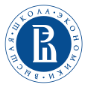 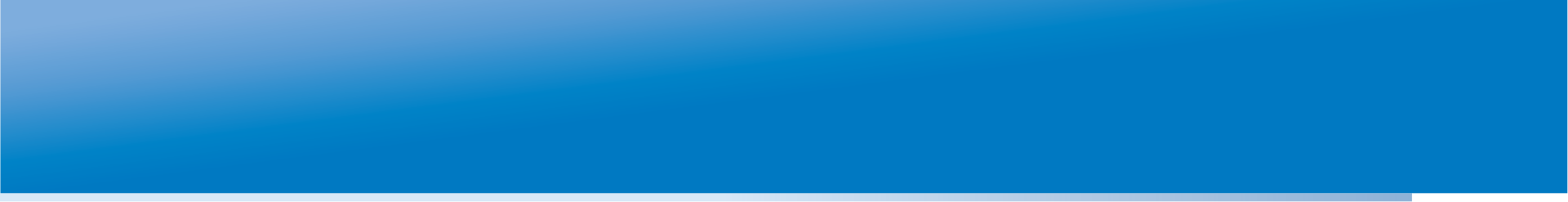 Методические рекомендации по проведению независимой системы оценки качества работы образовательных организаций (14 октября 2013г.)
Объекты независимой оценки качества образования: 
-образовательные программы, реализуемые образовательными организациями; 
- условия реализации образовательного процесса, сайты образовательных организаций и др.; 
- результаты освоения обучающимися образовательных программ; 
- деятельность органов исполнительной власти субъектов Российской Федерации, осуществляющих управление образованием, органов местного самоуправления в части организации текущего функционирования и развития образов.
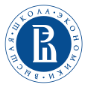 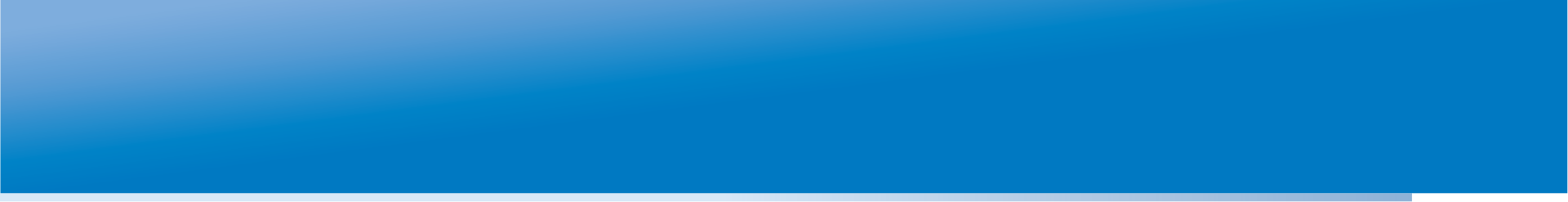 Инструменты независимой оценки:
рейтинги: доступность первичных данных, прозрачность используемых методов и индикаторов, связь с показателями качества, соответствие запросам целевой аудитории; 
 публичные доклады и другие открытые данные: параметры представления информации уточняются в соответствии с ожиданиями и запросами граждан – потребителей образовательных услуг, представителей заинтересованных структур (бизнес, общественные объединения, профессиональные объединения и ассоциации);  
 измерительные материалы: на основе требований соответствующих ФГОС (профстандартов) к результатам освоения образовательных программ, международных сопоставительных исследований результатов образования, требований заказчика.
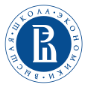 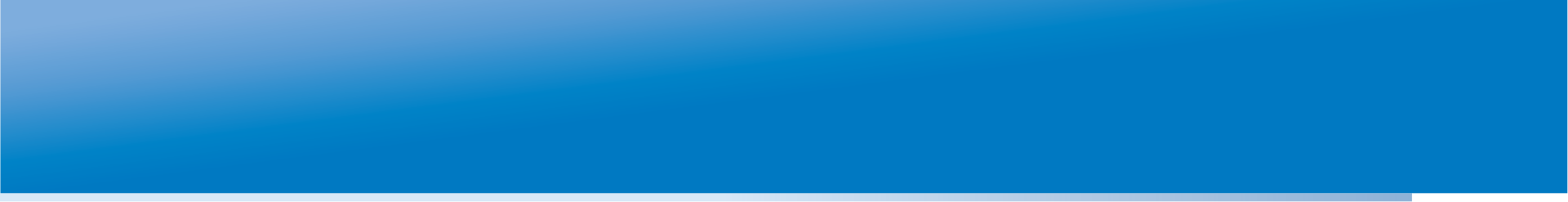 Порядок проведения самообследования образовательной организацией(утв. приказом Министерства образования и науки РФ от 14 июня 2013 г. N 462)
Цели проведения самообследования: 
-обеспечение доступности и открытости информации о деятельности организации, подготовка отчета о результатах самообследования
Оценка:
образовательной деятельности, системы управления организации 
содержания и качества подготовки обучающихся
организации учебного процесса, востребованности выпускников 
качества кадрового, учебно-методического, библиотечно-информационного обеспечения, материально-технической базы 
функционирования внутренней системы оценки качества образования, а также анализ показателей деятельности организации
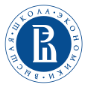 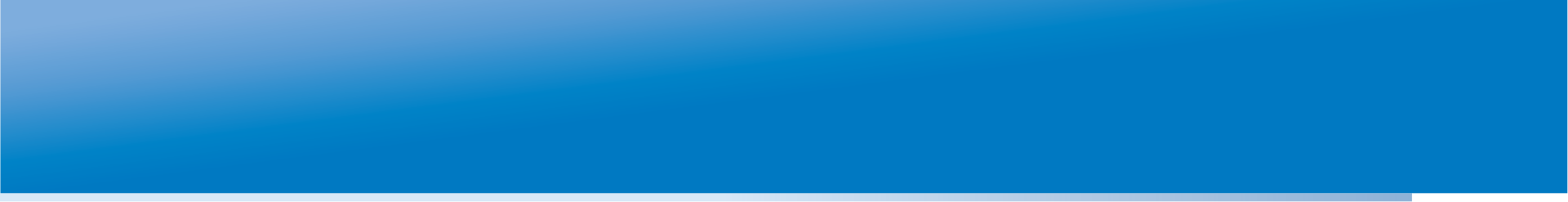 Порядок проведения самообследования образовательной организацией(утв. приказом Министерства образования и науки РФ от 14 июня 2013 г. N 462)
Цели проведения самообследования: 
-обеспечение доступности и открытости информации о деятельности организации, подготовка отчета о результатах самообследования
Оценка:
образовательной деятельности, системы управления организации 
содержания и качества подготовки обучающихся
организации учебного процесса, востребованности выпускников 
качества кадрового, учебно-методического, библиотечно-информационного обеспечения, материально-технической базы 
функционирования внутренней системы оценки качества образования, а также анализ показателей деятельности организации
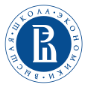 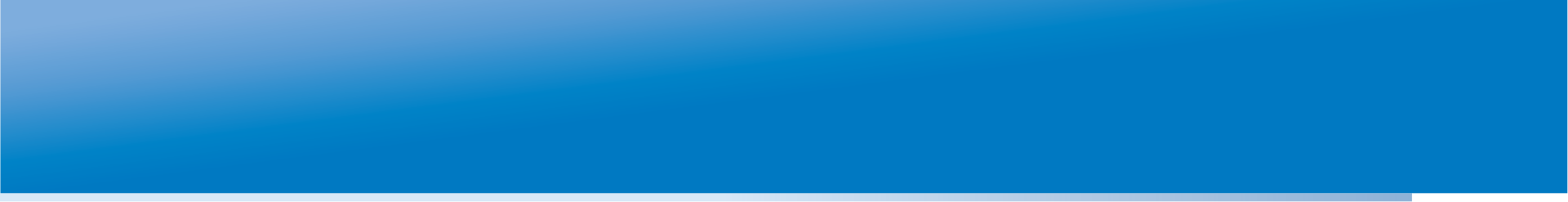 Независимая оценка качества в СПО
Цели и организационные формы оценки: клиентоориентированность, учет разных целевых аудиторий

Объекты: от региональных систем профобразования – до отдельного студента

Инструментарий: разработка критериев и показателей, отражающих особенности профобразования (квалификационный рост студентов и выпускников)

Инфраструктурные решения: множественность субъектов, прозрачная финансовая основа
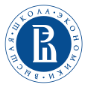 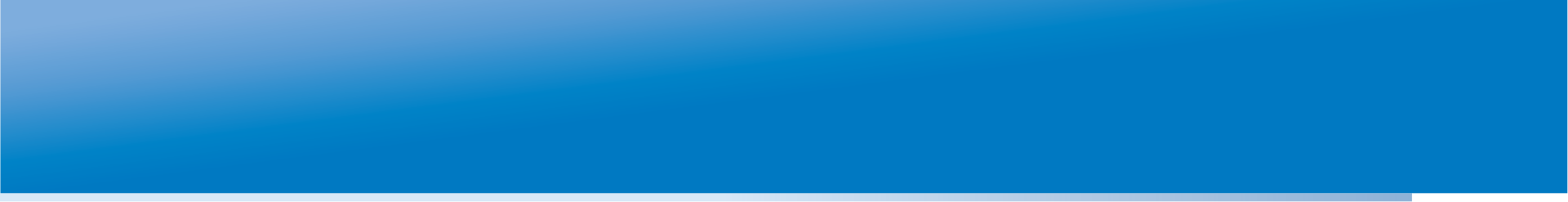 СПАСИБО ЗА ВНИМАНИЕ!
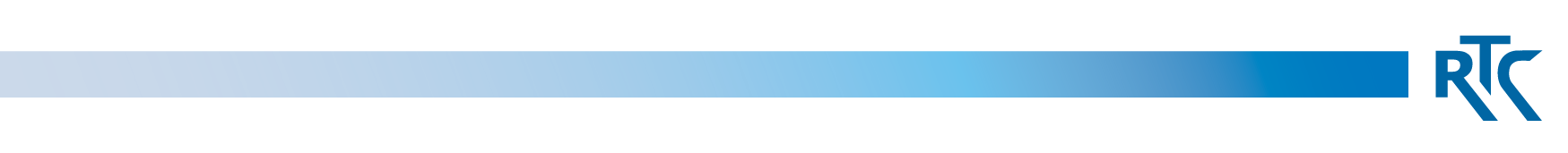 rtc.ioe@gmail.com
WWW.RTC-EDU.RU